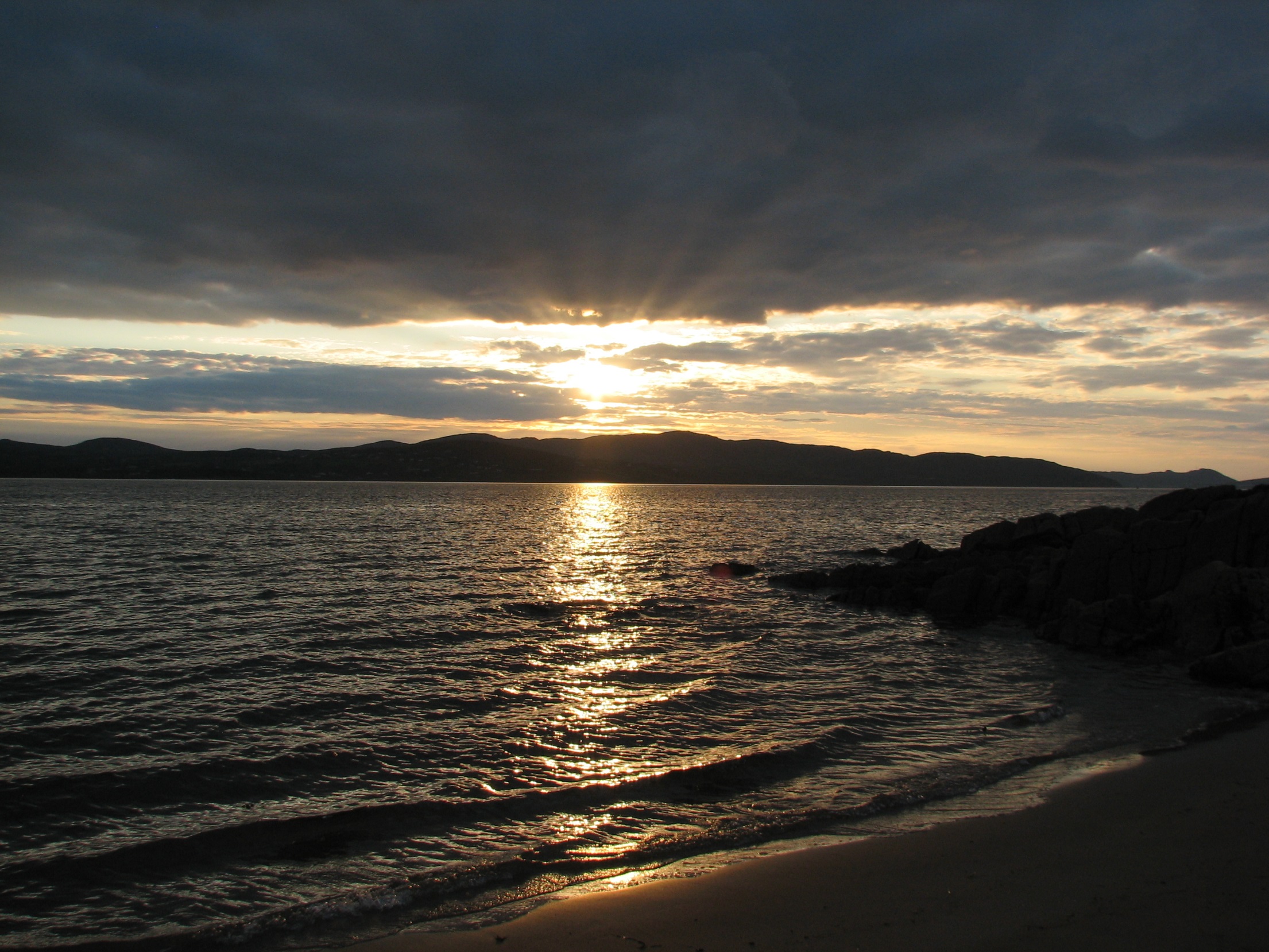 Amazing grace!  (how sweet the sound)
That saved a wretch like me!	
I once was lost, but now am found,
Was blind, but now I see.
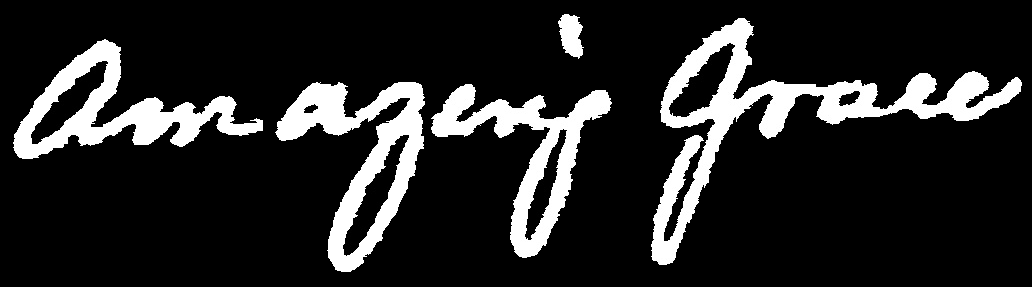 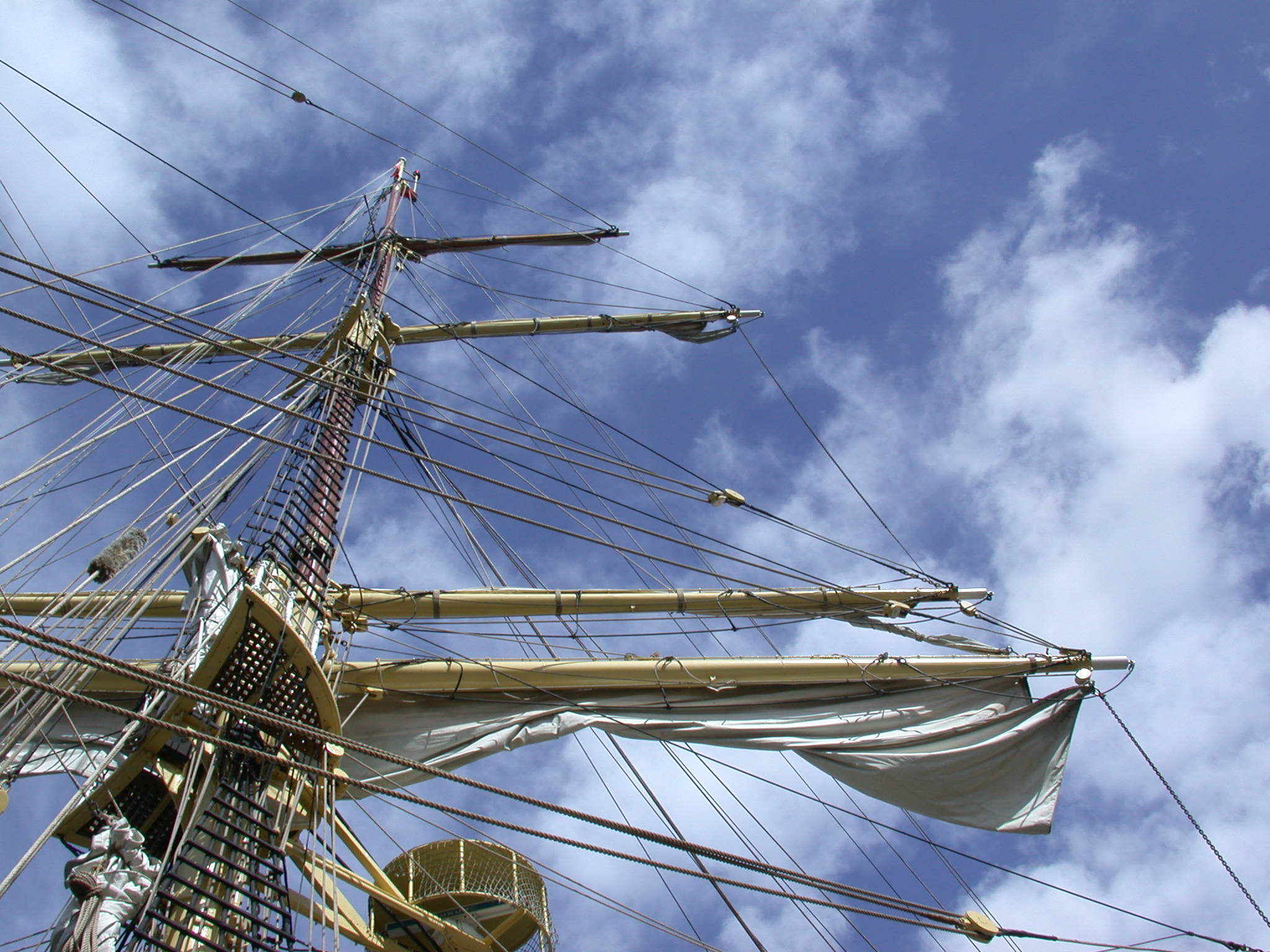 'Twas grace that taught my heart to fear, 
And grace my fears relieved;
How precious did that grace appear,
The hour I first believed!
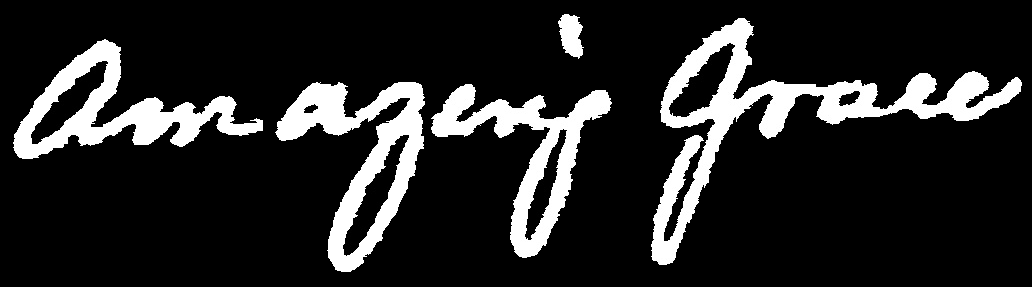 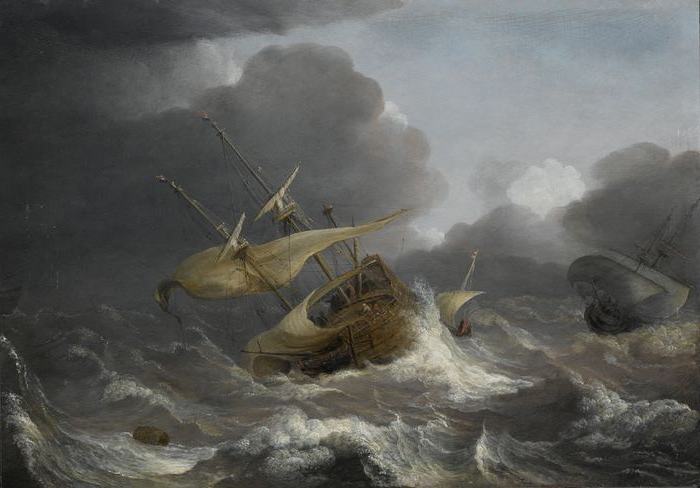 Through many dangers, toils and snares,
I have already come;		
'Tis grace has brought me safe thus far, 
And grace will lead me home.
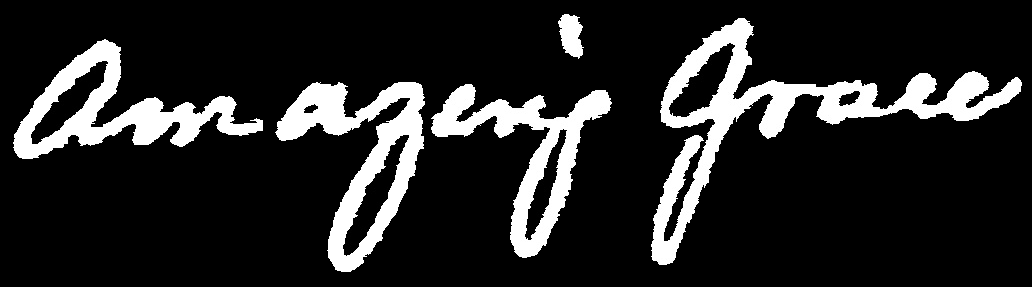 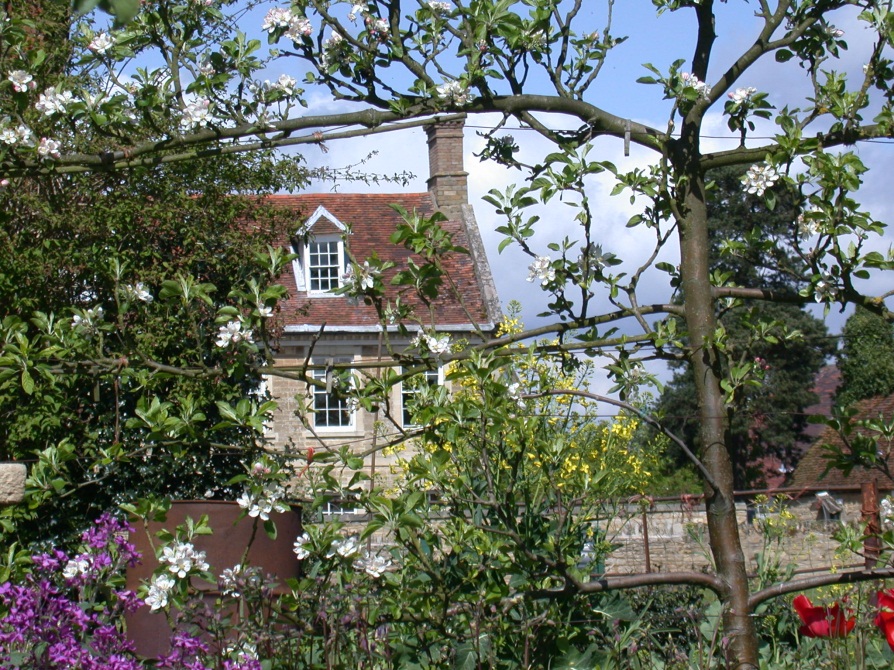 The LORD has promised good to me,
His word my hope secures;
He will my shield and portion be,
As long as life endures.
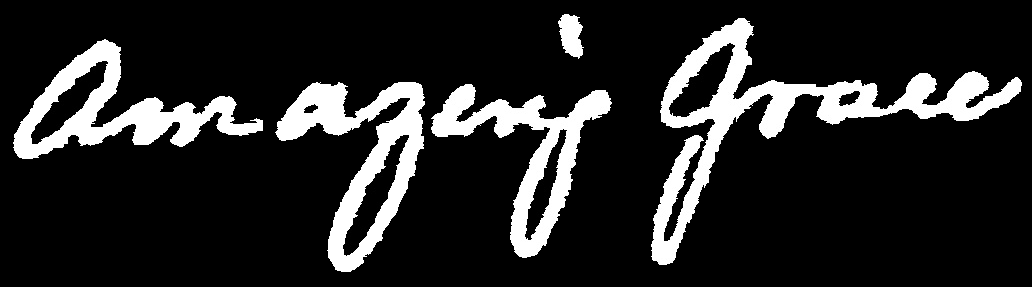 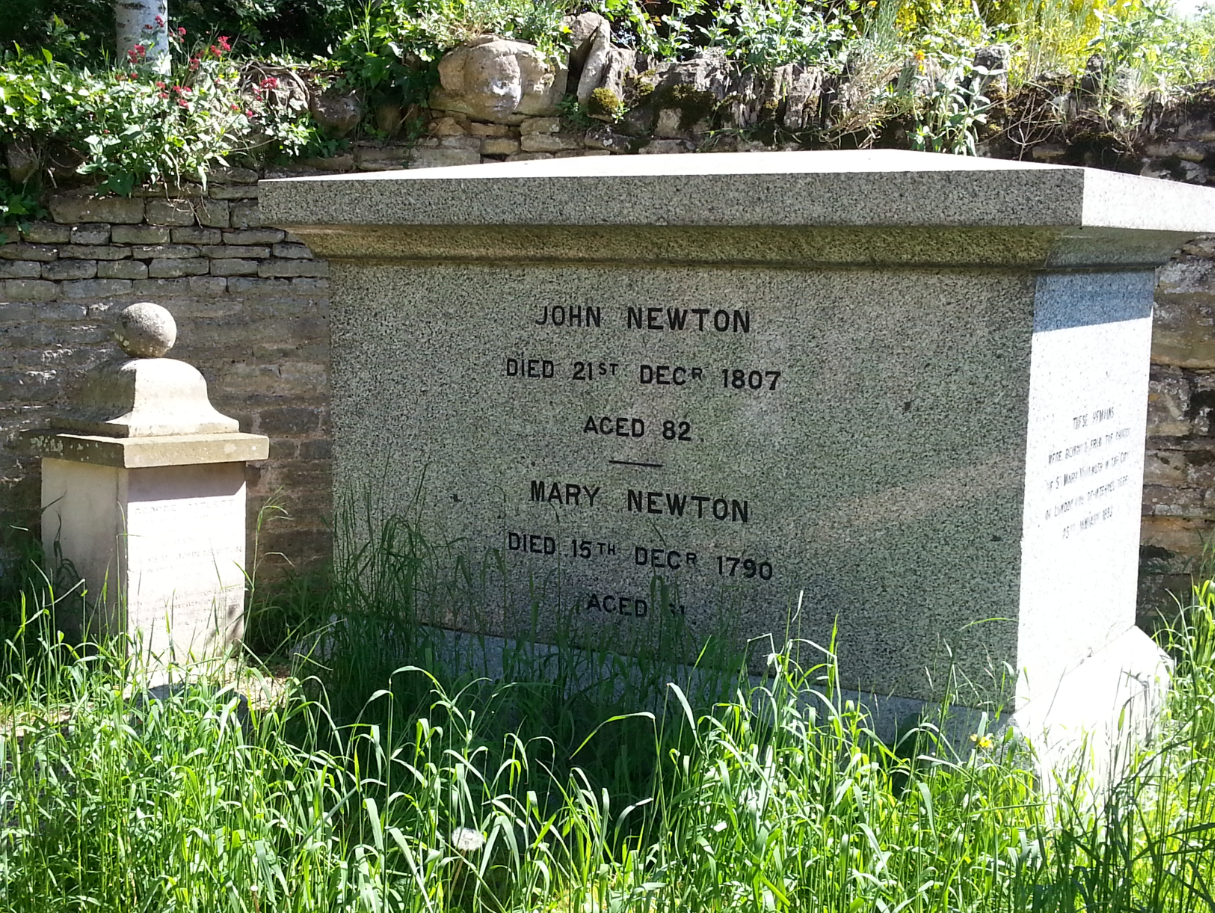 Yes, when this flesh and heart shall fail
And mortal life shall cease; 
I shall possess, within the veil,
A life of joy and peace.
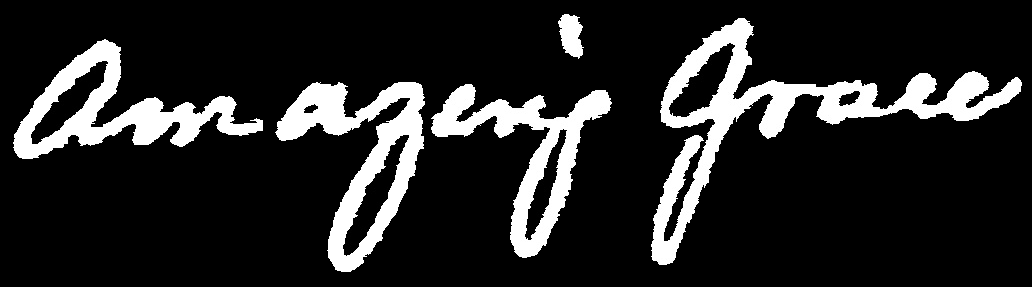 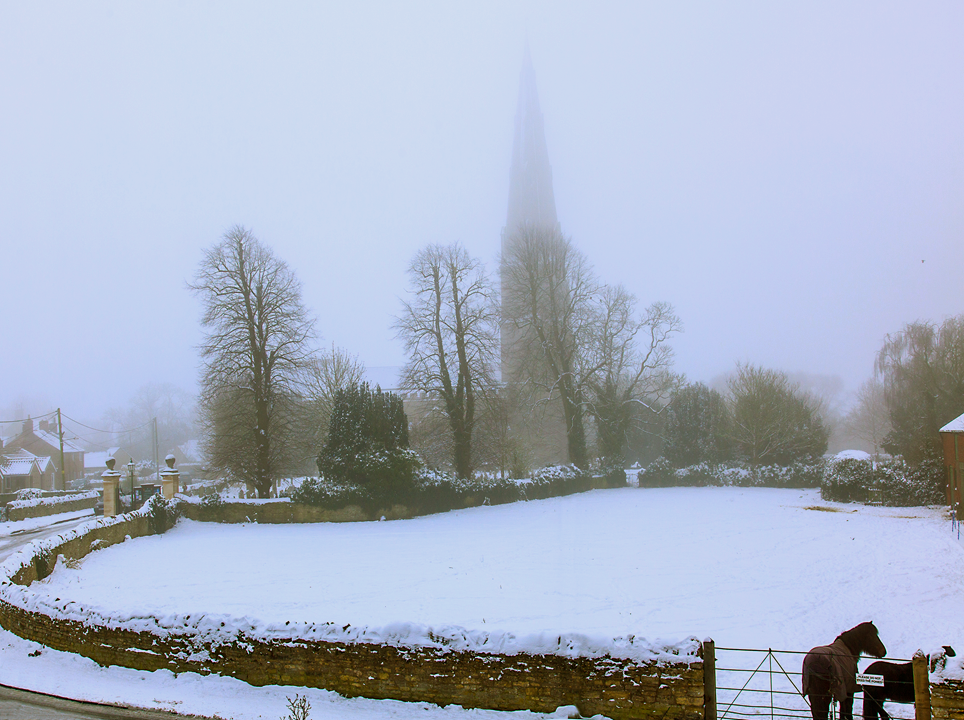 The earth shall soon dissolve like snow, 
The sun forbear to shine;
But God, who called me here below,
Will be forever mine.
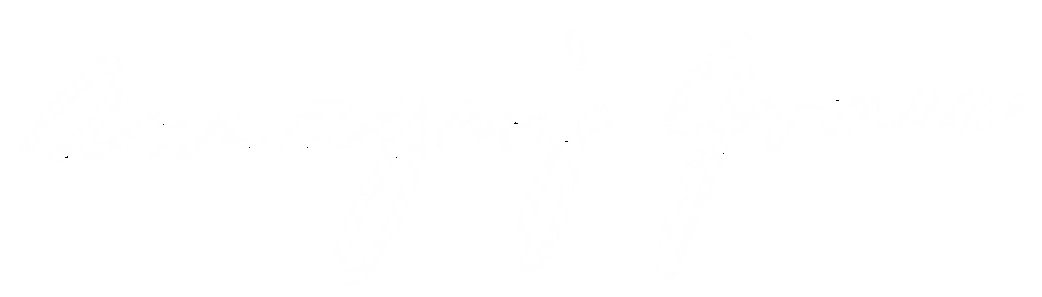 © 
The John Newton Project 
2016
www.			    .org
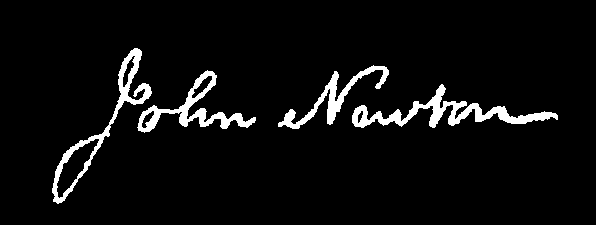 Acknowledgements: 
Cambridge University Library	National Maritime Museum
Princeton University Library
[Speaker Notes: For further information contact:

The John Newton Project
The Hill Lodge
Warwick Road
Stratyford on Avon
CV37 0NP

Tel: 01789 298174
admin@johnnewton.org

www.johnnewton.org]